Vectori, matrici
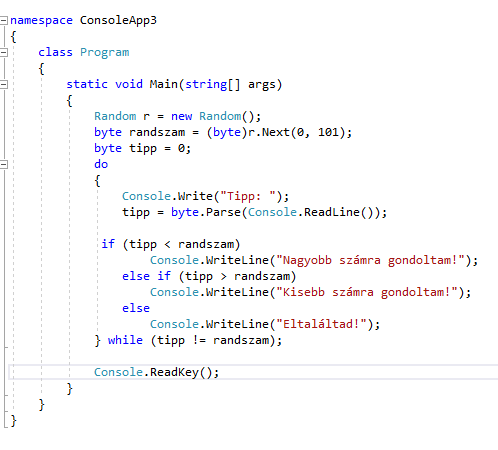 Numere aleatoare
Declararea vectorilor
tip[] nume; 
int[] numbers; 
 numbers = new int[10]; 
numbers = new int[20]; 
int db = 15;
 numbers = new int[db];
Vectori (tablouri)
int[] a; a = new int[2] {1,2};
int[,] t; t = new int[2, 3] {{2,3,4 },{2,4,5}};
int [][] b = new int [10][]; b[0]=new int[]{2,4,6};

System.Console.WriteLine("{0},{1},{2}{3}", b.Length, b[0].Length,t.GetLength(0), a.Length)
Kezdeti érték adás
tip[] nume={valoare, valoare,…}; 
int[] numbers = {1, 2, 3, 4, 5}; 
int[] numbers = new int[5] {1, 2, 3, 4, 5};
 string[] nevek = new string[3] {"Ali", "Pali", "Robi"}; 
int[] numbers = new int[] {1, 2, 3, 4, 5};
 string[] nevek = new string[] {"Ali", "Pali", "Robi"};
foreach
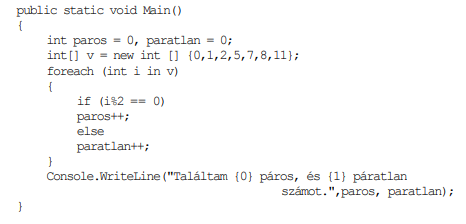 C#-vectorii își cunosc dimensiunea
Vector_nume.Length-pentru vectori. 
Nume_matrice.GetLength(numarul dimensiunii) – pentru matrici
Matrici
Declarare
int[,] matrice = new int[4, 5];  // specificarea dimensiunilor
int[,] matrice = new int[,] { 	{ 421, 23, 42, 1 },  //valori inițiale
							 { 45, 674, 341, 52 },
							 { 56, 12, 343, 54 } }; 
Console.WriteLine(„Inalțime: " + matrice.GetLength(0)); //3 Console.WriteLine(„Latime: " + matrice.GetLength(1)); //4
Inițializarea matricii cu valogi generate aleator!!
Random r = new Random(); 
for (int i = 0; i < mátrix.GetLength(0); i++) 
  {
       for (int j = 0; j < mátrix.GetLength(1); j++)
           { mátrix[i, j] = r.Next(); }
 }
int[][] mutatovektor = new int[][] { 
						new int[] { 6, 2, 2, 7, 3 }, 
						new int[] { 3, 1 }, 
						new int[] { 12, 31, 56 } }; 
for (int i = 0; i < mutatovektor.Length; i++) 
		{ 
			for (int j = 0; j < mutatovektor[i].Length; j++) 
			{ 	Console.Write(mutatovektor[i][j] + ", "); } 
			Console.WriteLine(); 
		}
foreach (int[] belsővektor in mutatovektor) 
{
	 foreach (int elem in belsővektor)
		 { Console.Write(elem + ", "); } 
	Console.WriteLine();
 }
Muncă individuală, caută… 
Metode pentru vectori
Algoritmi de căutare
Algoritmi de sortare
String-uri
string alma = "alma"; //egal cu: 
char[] almaT = new char[] {'a', 'l', 'm', 'a'};
Ce face secvența de instrucțiuni?
string str = Console.ReadLine();
 int szamlalo = 0; 
for (int i = 0; i < str.Length; i++)
   { if (str[i] == ' ') szamlalo++; } 
Console.WriteLine(szamlalo); 
Console.ReadKey();
String - metode
string.Substring(deunde, câte)
string.IndexOf(string-ul căutat, de unde)
string.Replace(string vechi, string nou)
string.ToUpper()
string.Split(caracter delimitator)
string.Trim()
string.Remove(de unde, cât)
string.Contains(string)
string.Insert(unde , ce)
string.PadLeft/Padright(lingime, ce)
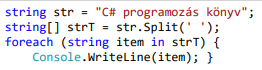 Függvények
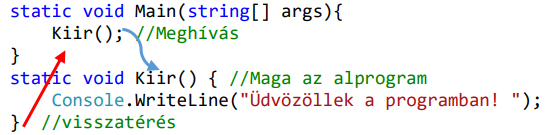 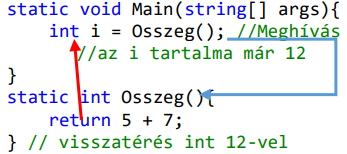 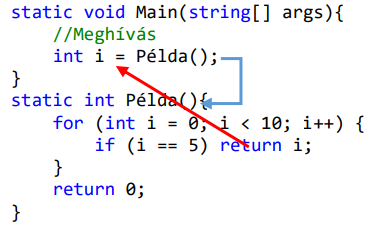 Caută 
Metodele clasei Lista
Metodele listelor înlănțuite
Stiva 
Coada
Mulțime
Transmiterea parametrilor
Prin valoare
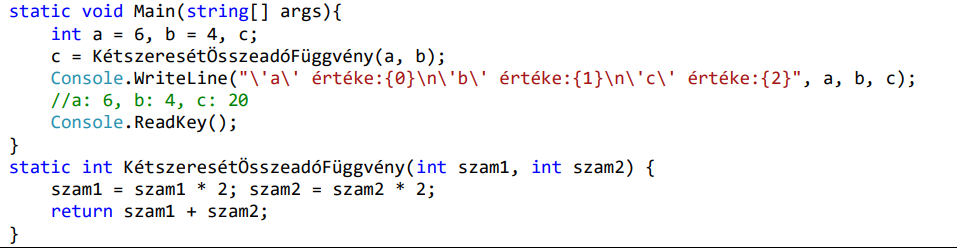 Prin referință
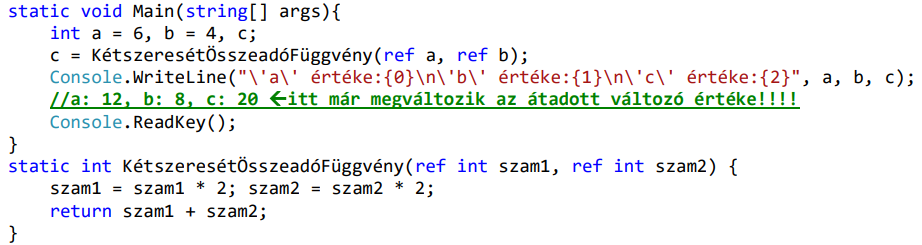 Variabiole de ieșire- out
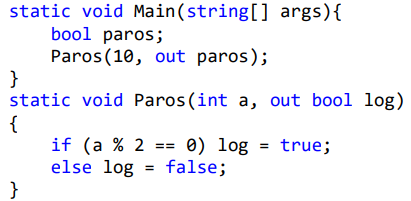